Ogni cellula è composta da diverse unità elementari rappresentate dagli organelli che ne consentono la funzione
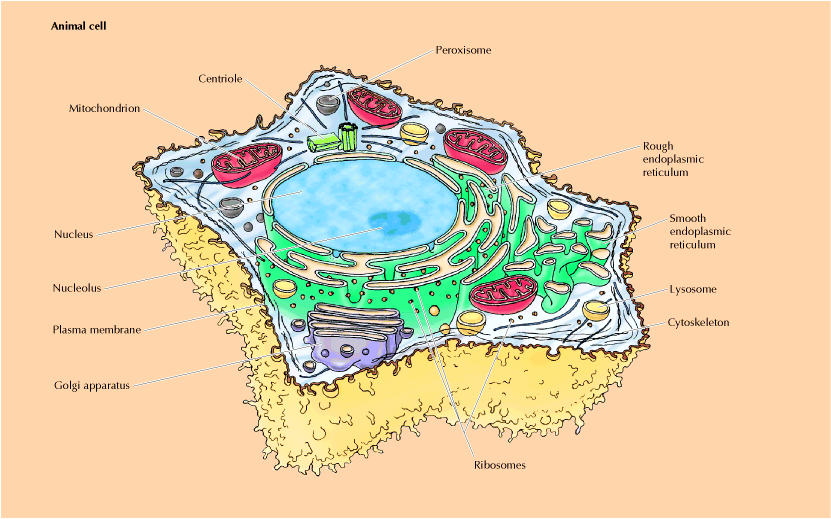 Cytoplasm
Lesioni (ereditate o acquisite) di specifiche molecole alterano la funzione di organelli con conseguente danno, 
ed eventualmente morte cellulare.
PRINCIPALI ALTERAZIONI DELLA MEMBRANA PLASMATICA
ALTERAZIONI GROSSOLANE DI STRUTTURA
ALTERAZIONI DEL TRASPORTO
ALTERAZIONI DI FUNZIONI RECETTORIALI
Fosfolipasi batteriche, rilasciate da cellule infiammatorie o rilasciate in seguito a pancreatiti  possono alterare lipidi della membrana e causare lisi cellulare
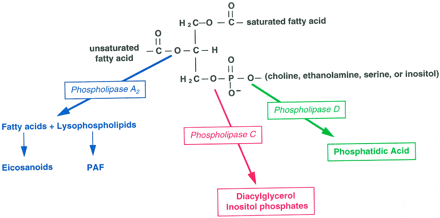 Tossine batteriche inducono danno cellulare con diversi meccanismi
1. Membrana plasmatica
(inducono alterazioni della permeabilità)
2. Componenti dell’apparato vescicolare
(inibiscono fusione vescicole membrana plasmatica)
3. Componenti di vie di trasduzione del segnale
(inibizione o attivazione della trasduzione del segnale)
4. Componenti del citoscheletro
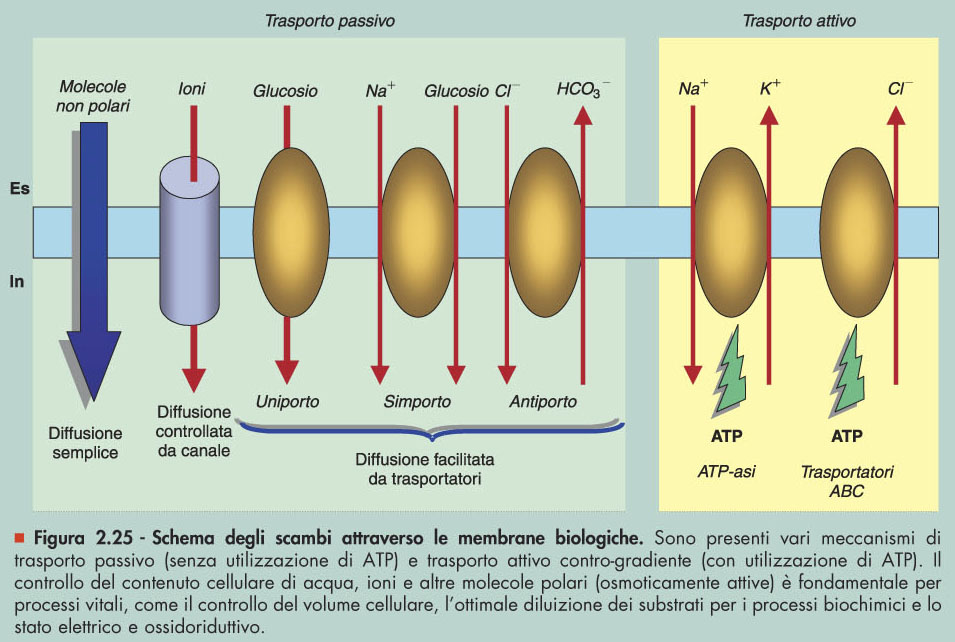 Figura 2.25 - Schema degli scambi attraverso le membrane biologiche.
Dal volume: Pontieri “Patologia Generale”
Piccin Nuova Libraria S.p.A.
Figura 2.32 - Struttura dei trasportatori a 12 domini tansmembranacei e loro variante ABC (ATP-Binding Cassette).
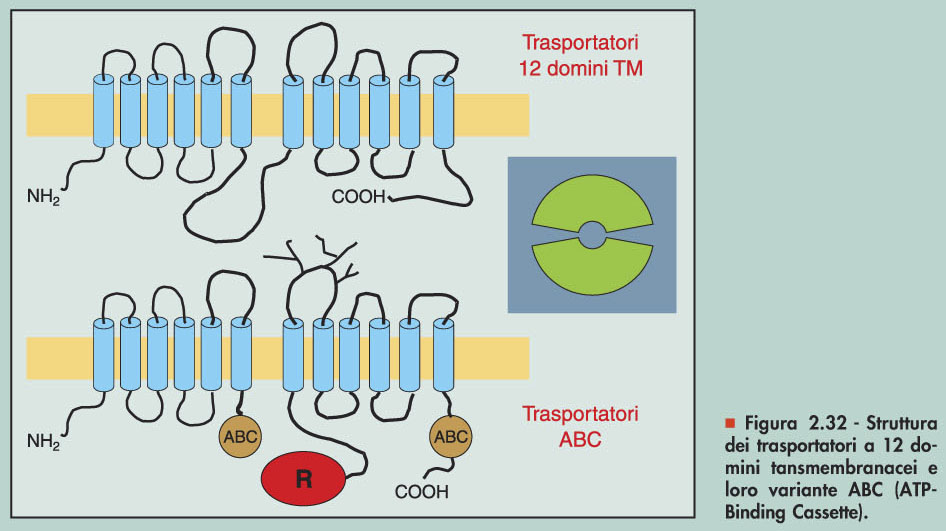 Dal volume: Pontieri “Patologia Generale”
Piccin Nuova Libraria S.p.A.
MALATTIE CAUSATE DA ALTERAZIONI DI GENI CODIFICANTI PER
TRASPORTATORI ABC (“ATP-BINDING CASSETTE”)
Uitto J, TRENDS in Mol Med 11, 341-343, 2005
LESIONI GENE ABCA1 E ABCG5/8 COMPORTANO ECCESSIVO ACCUMULO
DI COLESTEROLO NEI TESSUTI
STRUTTURA DI UNA LIPOPROTEINA
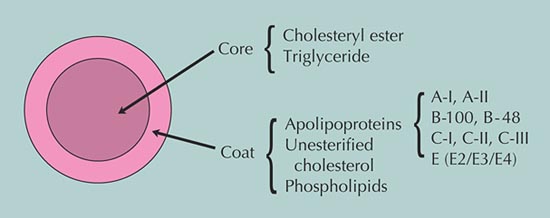 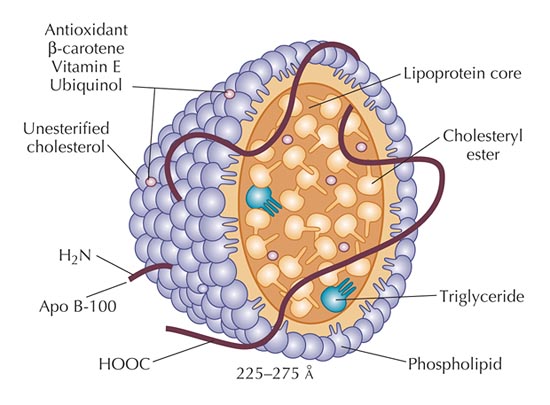 intestino
chilomicrone
tessuti periferici
microcircolo
lipoproteinlipasi
fegato
VLDL
IDL
LDL
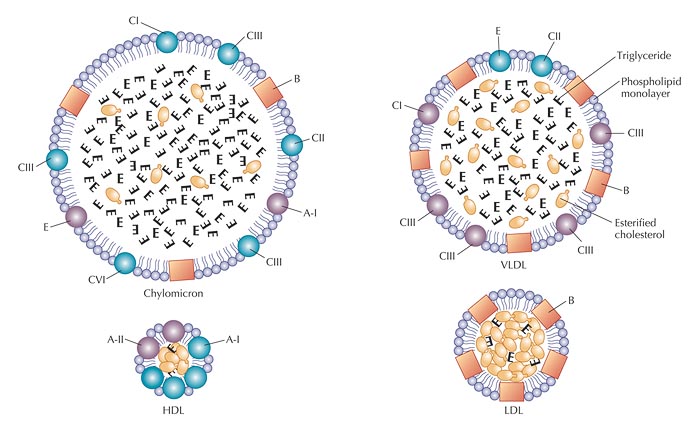 48
100
100
DNA
Gene per APO B-100
2153
mRNA
CAA
glutamina
deaminasi intestinale
UAA
Codone di stop
APOB-100
APOB-48
ESPRESSIONE E FUNZIONI APOPROTEINE

APOPROTEINA      ESPRESSIONE               FUNZIONE
APO-B100        VLDL-IDL-LDL            Ligando per Recettore
APO-B48           Chilomicroni              Ligando per Recettore
APO-A                  HDL                     Attivatore di Enzima
                                                             (aciltransferasi)
APO-C                 VLDL-IDL             Attivatore di Enzima
                           Chilomicroni              (lipoprotein lipasi)
APO-E             VLDL-IDL-HDL            Ligando per Recettore
                         Chilomocroni
APO(a)             VLDL-IDL-LDL          Inibitore Fibrinolisi
epatocita
tessuti periferici
HDL
High Density Lipoprotein
TRIGLICERIDI  (  2%)
COLESTEROLO  (18%)
FOSFOLIPIDI   (30%)
PROTEINE         (50%)
a-HDL
APO-E
APO-A
APO-A
pre-b-HDL
APO-E
FOSFOLIPIDI
Colesterolo
libero
intestino
PLTP: phospholipid transfer protein
Tessuti periferici
(e macrofagi)
fegato
LCAT
Lecitina Colesterolo Acil Transferasi
APO-A
CETP
HDL
APO-A
a-HDL
pre-b-HDL
APO-A
APO-E
VLDL/IDL
LDL
Tessuti periferici
PLTP
CETP*
* Colesteryl Esther Transfer Protein
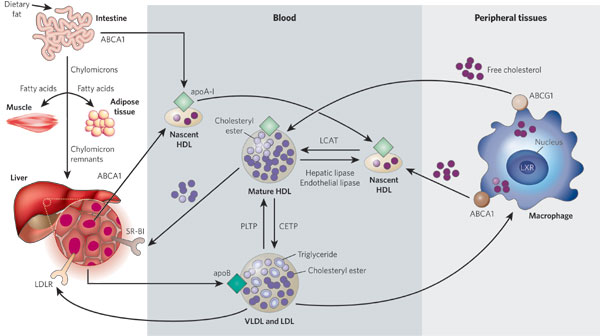 Lipoprotein metabolism has a key role in atherogenesis. It involves the transport of lipids, particularly cholesterol and triglycerides, in the blood. The intestine absorbs dietary fat and packages it into chylomicrons (large triglyceride-rich lipoproteins), which are transported to peripheral tissues through the blood. In muscle and adipose tissues, the enzyme lipoprotein lipase breaks down chylomicrons, and fatty acids enter these tissues. The chylomicron remnants are subsequently taken up by the liver. The liver loads lipids onto apoB and secretes very-low-density lipoproteins (VLDLs), which undergo lipolysis by lipoprotein lipase to form low-density lipoproteins (LDLs). LDLs are then taken up by the liver through binding to the LDL receptor (LDLR), as well as through other pathways. By contrast, high-density lipoproteins (HDLs) are generated by the intestine and the liver through the secretion of lipid-free apoA-I. ApoA-I then recruits cholesterol from these organs through the actions of the transporter ABCA1, forming nascent HDLs, and this protects apoA-I from being rapidly degraded in the kidneys. In the peripheral tissues, nascent HDLs promote the efflux of cholesterol from tissues, including from macrophages, through the actions of ABCA1. Mature HDLs also promote this efflux but through the actions of ABCG1. (In macrophages, the nuclear receptor LXR upregulates the production of both ABCA1 and ABCG1.) The free (unesterified) cholesterol in nascent HDLs is esterified to cholesteryl ester by the enzyme lecithin cholesterol acyltransferase (LCAT), creating mature HDLs. The cholesterol in HDLs is returned to the liver both directly, through uptake by the receptor SR-BI, and indirectly, by transfer to LDLs and VLDLs through the cholesteryl ester transfer protein (CETP). The lipid content of HDLs is altered by the enzymes hepatic lipase and endothelial lipase and by the transfer proteins CETP and phospholipid transfer protein (PLTP), affecting HDL catabolism.
LUME INTESTINO
ABCG5/ABCG8 (Sitosterolemia)
LUME CANALICOLO BILIARE
ABCG5/ABCG8 (Sitosterolemia)
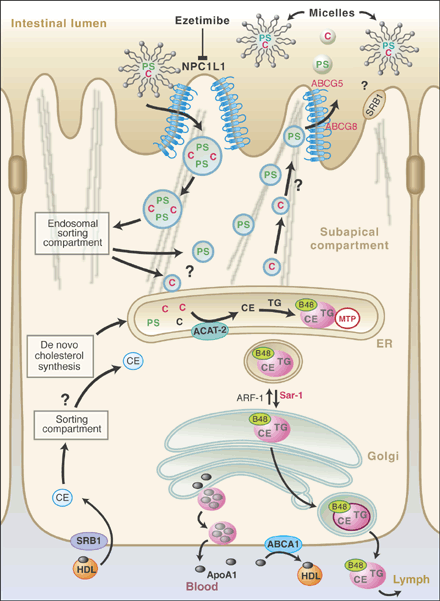 Trasportatori steroli vegetali
PS: steroli vegetali
MTP: microsomal transfer 
protrein
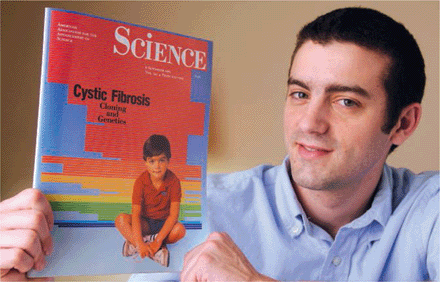 J.  Couzin-Frankel  Science  324, 1504 -1507 (2009)
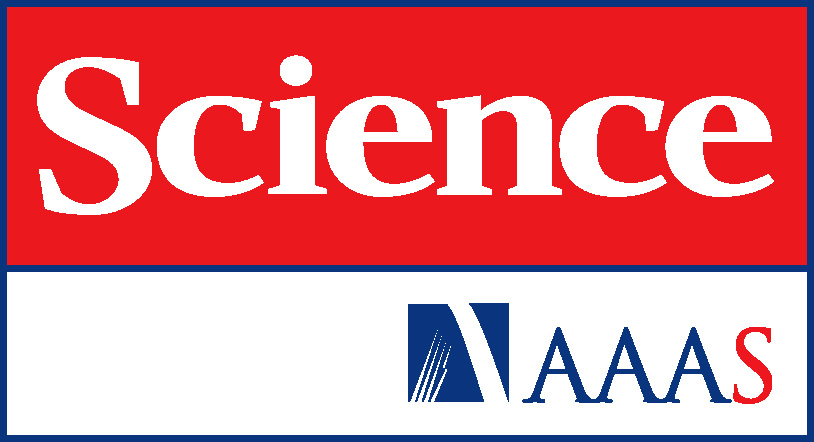 Published by AAAS
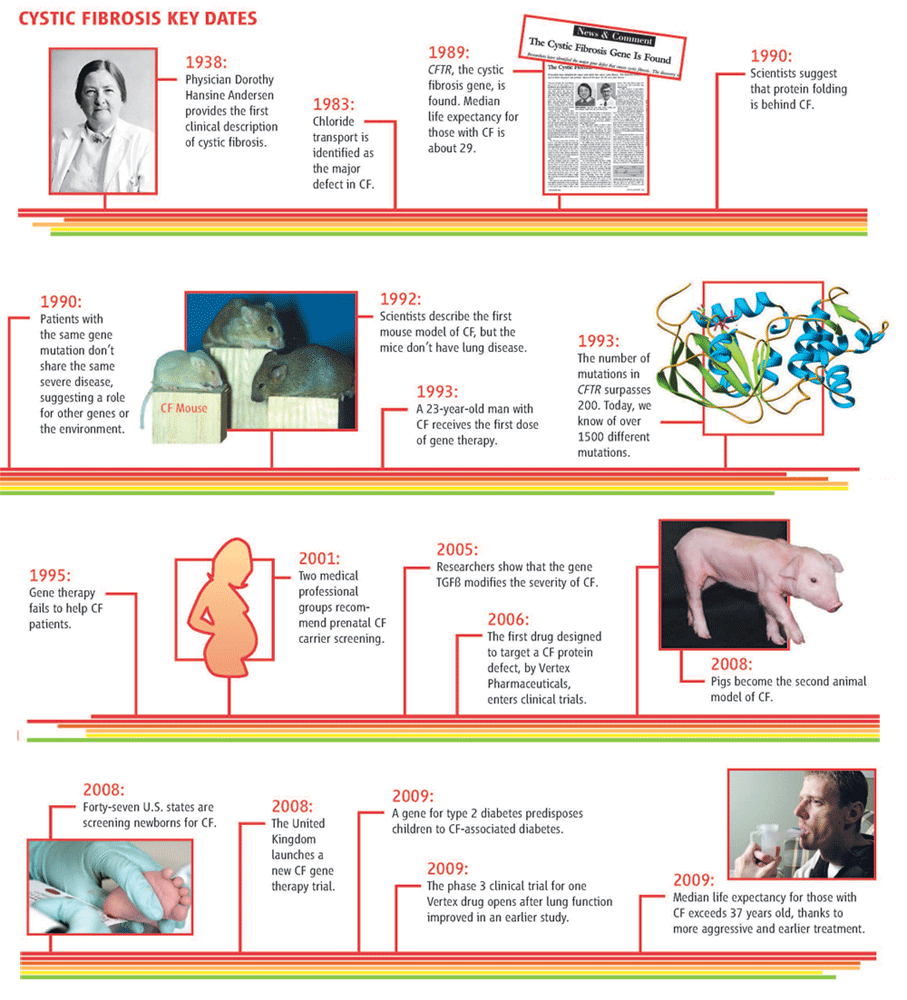 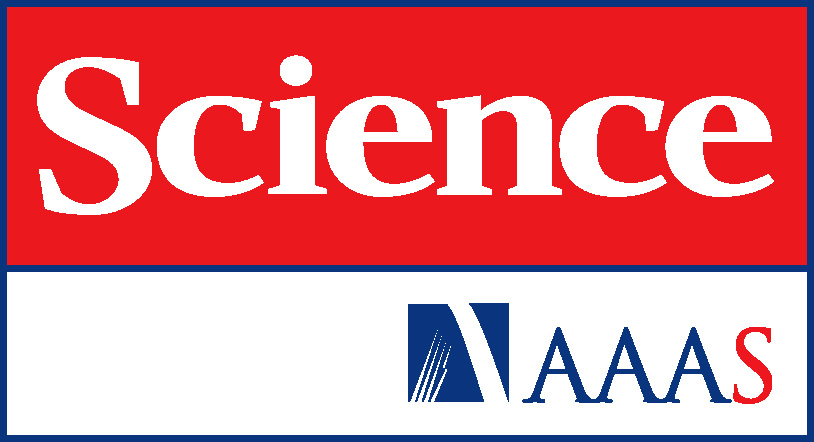 J.  Couzin-Frankel  Science  324, 1504 -1507 (2009)
Published by AAAS
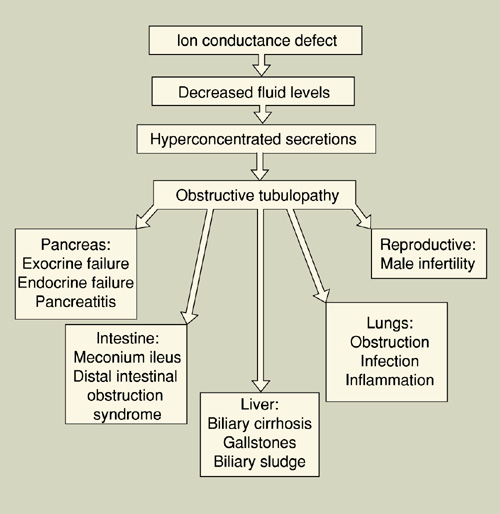 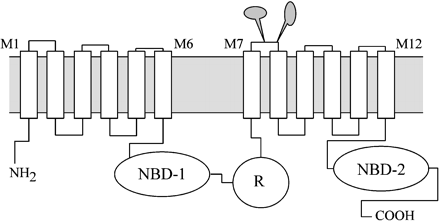 Regulatory
Nucleotide Binding Domain
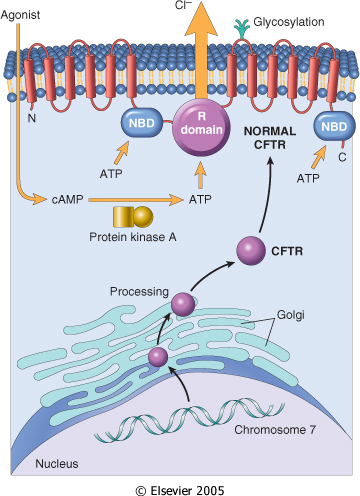 Figura 2.37 - Le 4 classi delle principali mutazioni del trasportatore ABC.
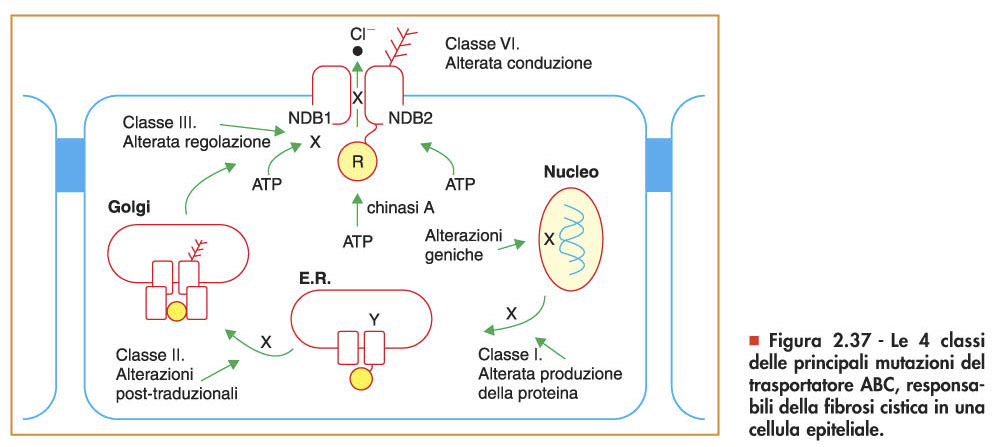 IV
Dal volume: Pontieri “Patologia Generale”
Piccin Nuova Libraria S.p.A.
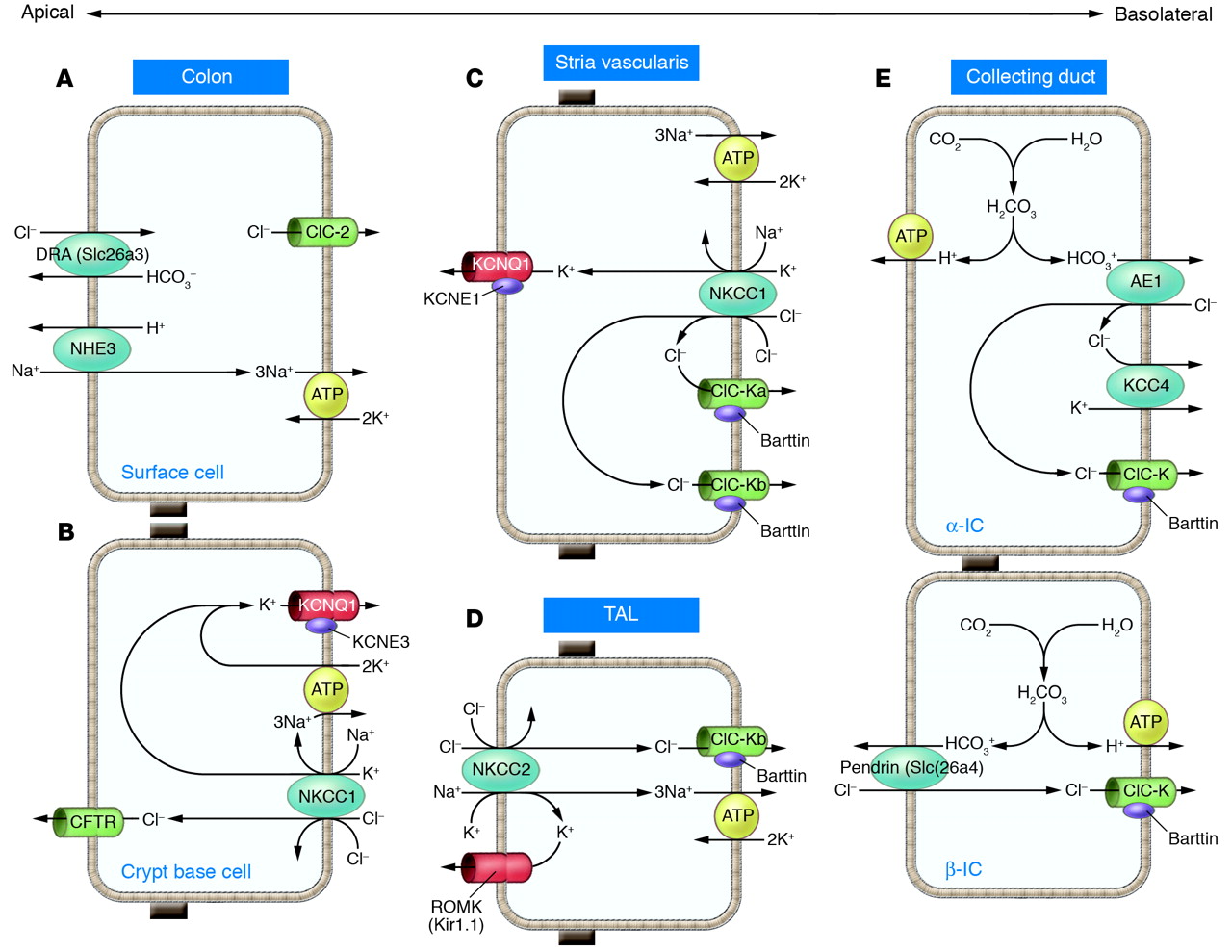 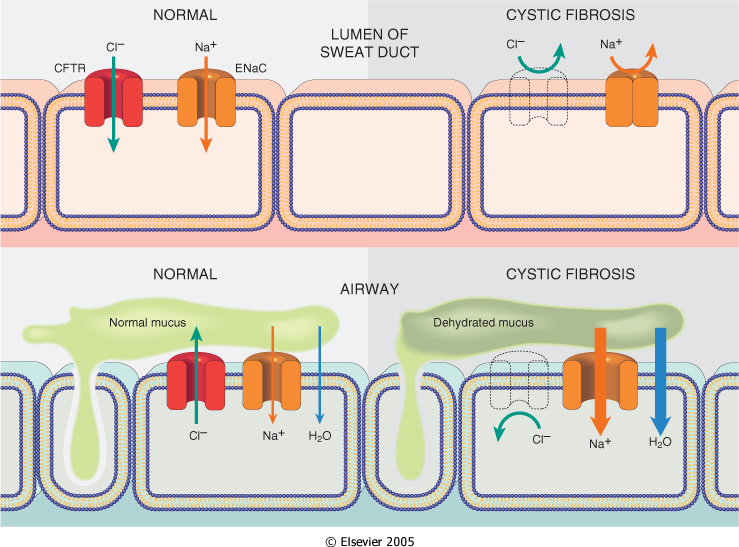 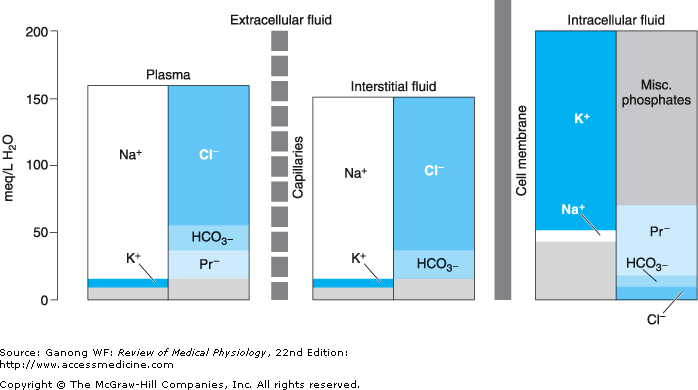 CFTR mutata induce infiammazione
polmonare
Cuore polmonare
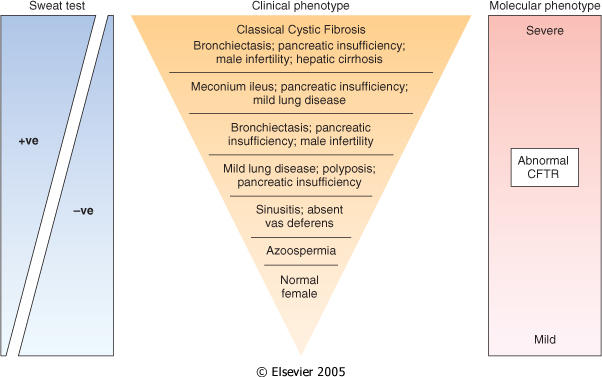 Inattivazione di attività GTPasica della
Gas da parte della tossina colerica
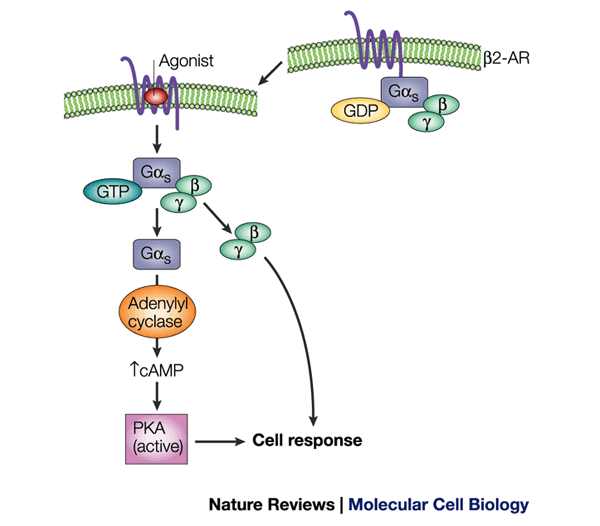 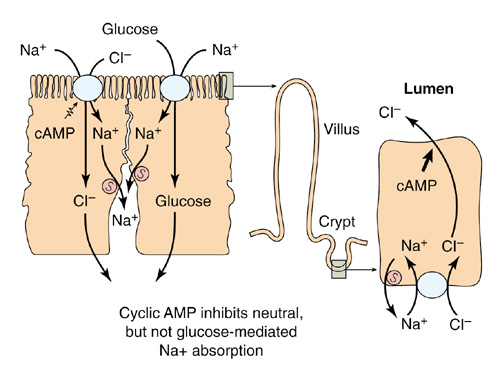 CFTR
PKA
cAMP
Un’eccessiva apertura della CFTR indotta dalla tossina
colerica è alla base della diarrea acquosa caratteristica
Dell’infezione con Vibrio cholerae
MALATTIE CAUSATE DA ALTERAZIONI DI GENI CODIFICANTI PER
TRASPORTATORI ABC (“ATP-BINDING CASSETTE”)
Uitto J, TRENDS in Mol Med 11, 341-343, 2005
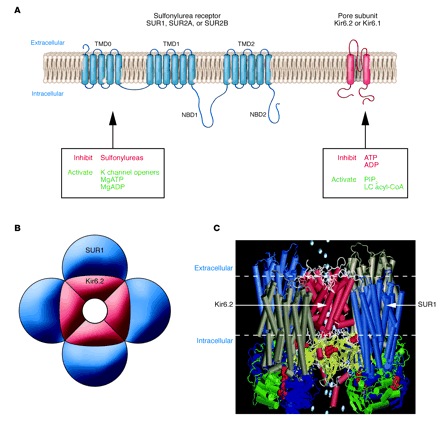 (ABCC8)
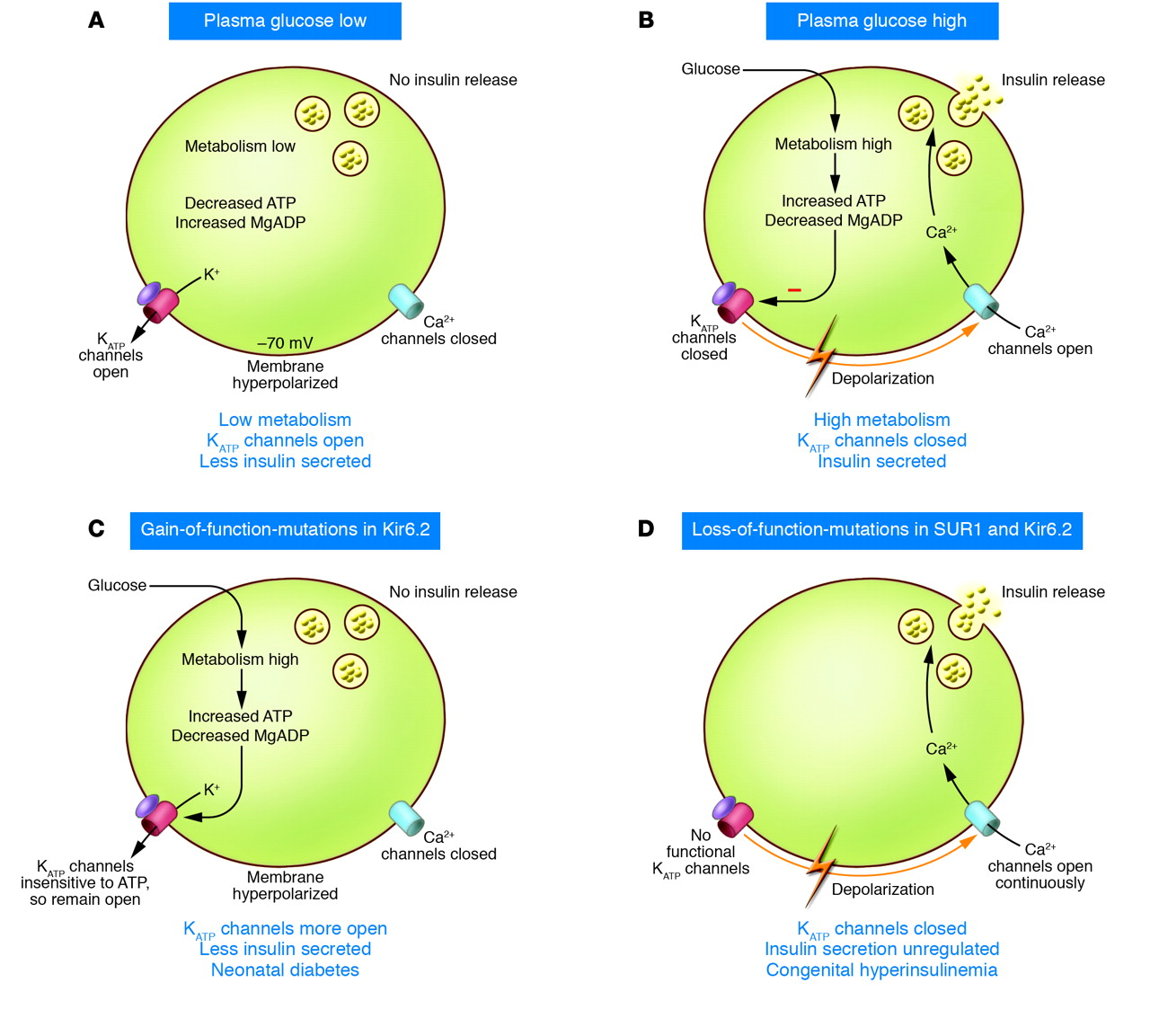 -
Sulfunilurea
(tolbutamide, glibenclamide)
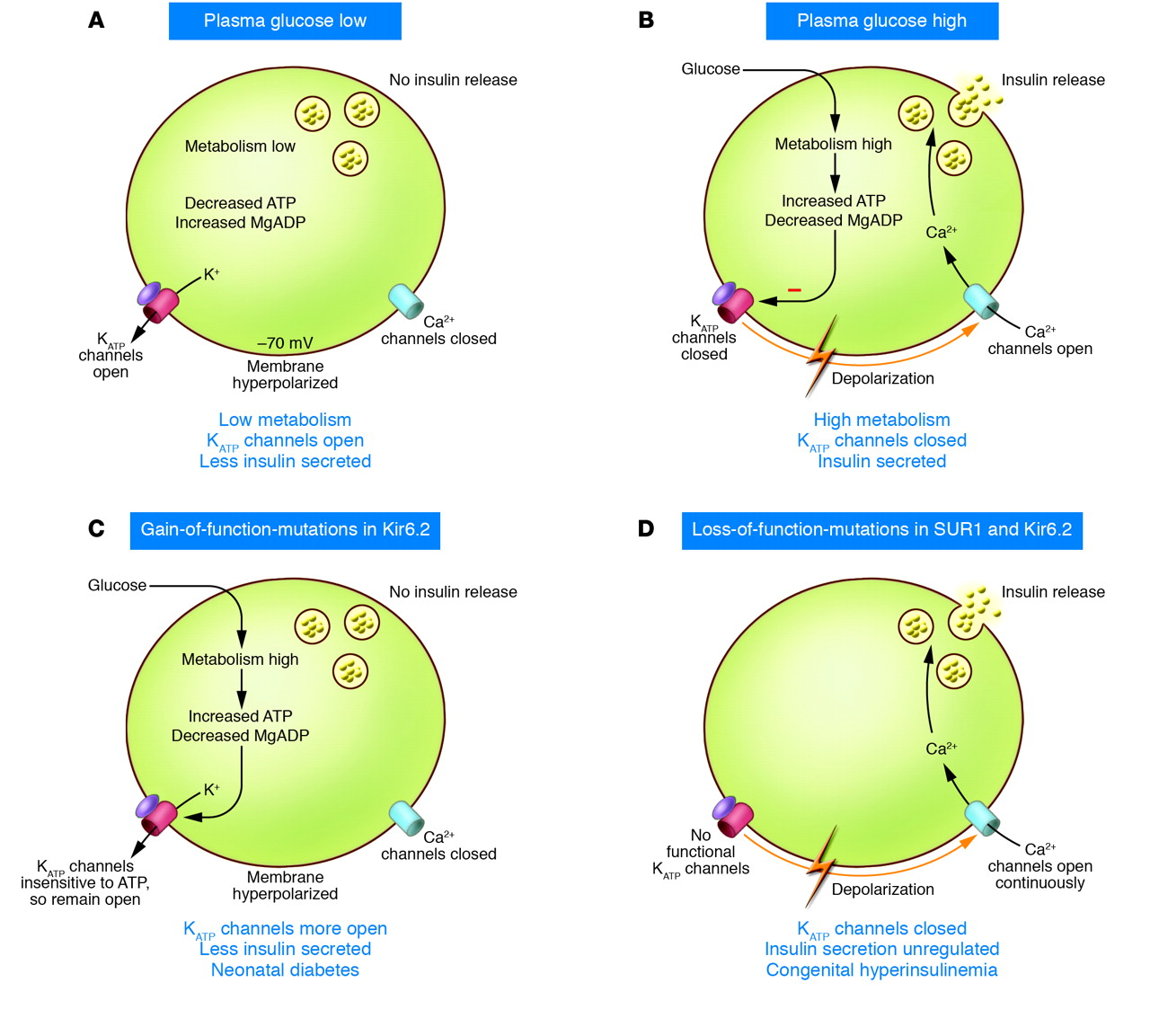